City of Wilmington ARPA Spending by Category
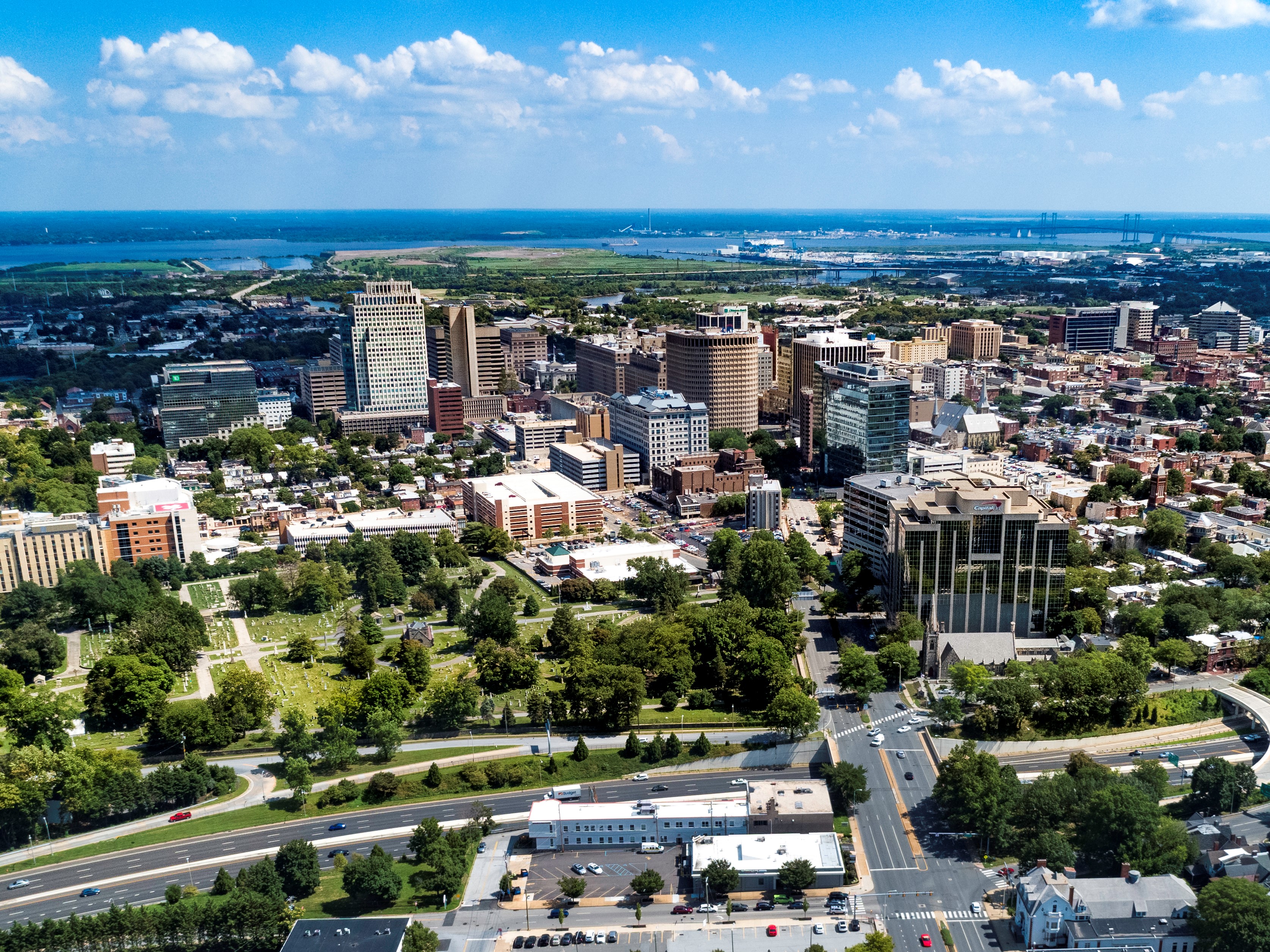 November 7, 2022
Summary by Category
Administrative Costs $1,831,462
Building Safer Communities $8 million
Community Investment $4.85 million
Neighborhood Revitalization $22 million
Workforce Development$4 million
Revenue Replacement: $12 million

Essential Pay for Essential Workers: $2,664,318
Other Categories